Лесные опасности
Работу выполнила 
Глазова Е. В.
Вороний глаз
Назвали ягоду 
за форму – глазом, 
а за цвет –вороньим.
	Вороний глаз
встречается часто.
	Его ягоды нельзя
пробовать на вкус,
так как они ядовиты.
Волчье    лыко
Почему так нехорошо
назвали растение?
	Кора со стебля легко 
сдирается. Она очень 
ядовита.
	Цветки этого растения 
хорошо пахнут, но долго 
нюхать их нельзя –  
заболит голова.
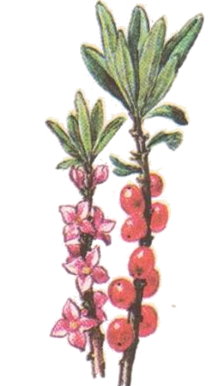 Мухомор
Часто в лесу можно 
увидеть симпатичные 
грибы с красными, 
серыми, жёлтыми 
шапочками, 
покрытыми белыми 
крапинками. 
	Это мухоморы. 
	Их много видов, но 
все они ядовиты.
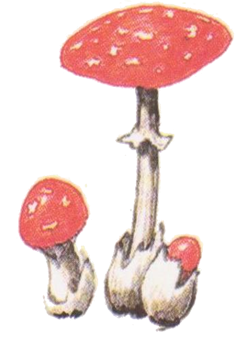 Бледная  поганка
Бледную поганку
зовут «лесной смертью».
	Съешь одну шляпку
или кусочек ножки – 
никакой врач не поможет.
	От яда этого гриба нет 
лекарства.
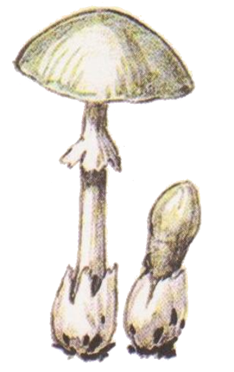 Жалящие  насекомые
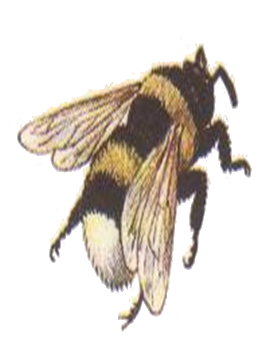 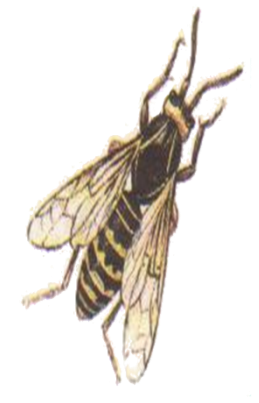 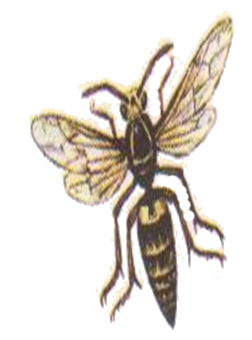 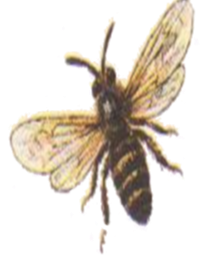 шершень
пчела
оса
шмель
Будьте внимательны в лесу! 
Не забывайте о лесных опасностях!
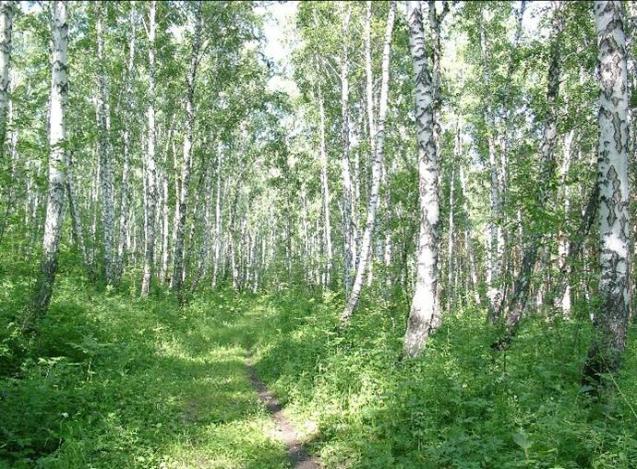 Удачной грибной охоты!
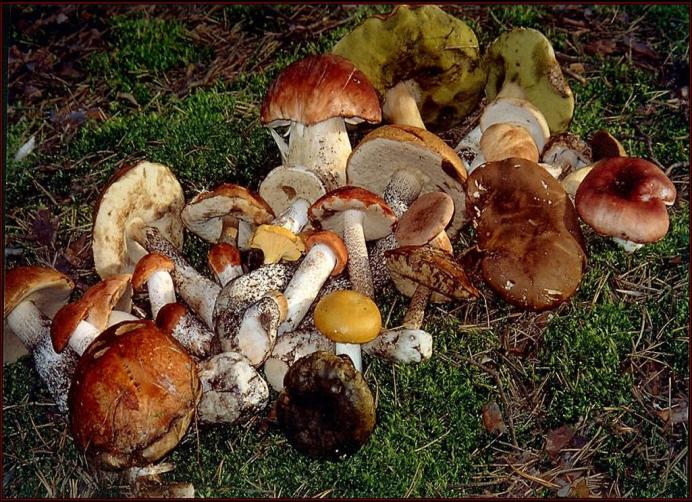 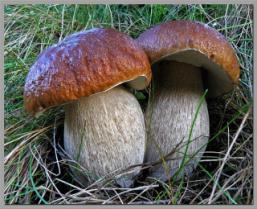 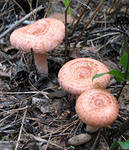 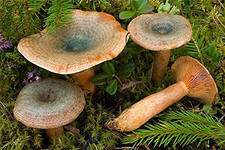 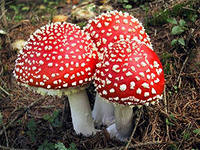 Молодцы !
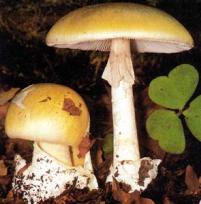 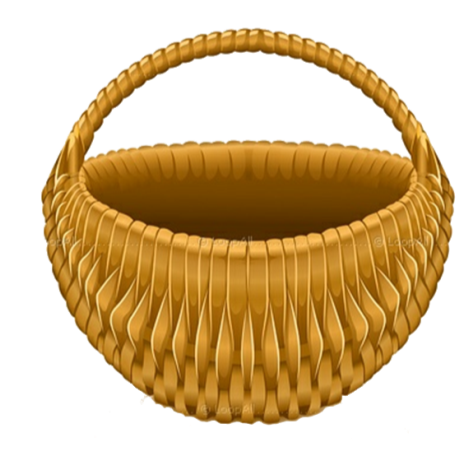 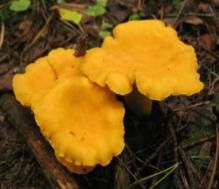 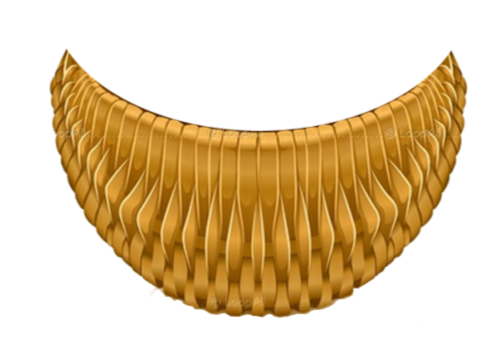 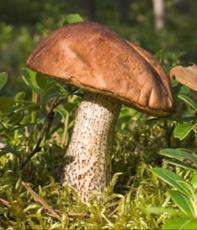 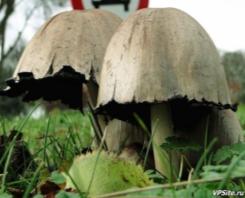